A Comparative Analysis of Microplastic Distribution in Snowfall
Diego Schillaci
Introduction
Microplastics (MP): less than 5mm in size come in many different forms
MP particles can be found in precipitation
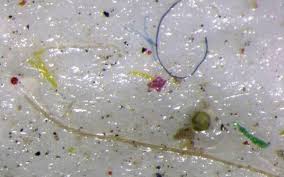 Introduction
Snowpack: Lasting snow in an area​​

Snow Water Equivalent (SWE)

Atmospheric transport: movement of pollutants in the atmosphere caused by wind flow
Review of Literature
ORIGINS OF MICROPLASTICS
Synthetic microfibers from fabrics

Degradation of macro plastics

Rubber particulates

Rodrigues MO, Abrantes N, Gonçalves FJM, Nogueira H, Marques JC, Gonçalves AMM. Spatial and temporal distribution of microplastics in water and sediments of a freshwater system (Antuã River, Portugal). Sci Total Environ. 2018 Aug 15;633:1549-1559. doi: 10.1016/j.scitotenv.2018.03.233. Epub 2018 Apr 4. PMID: 29758905.
Review of Literature
1000 metric tons of MPs fall within western U.S. each year
Plastic rain in protected areas of the United States JANICE BRAHNEY, MARGARET HALLERUD, ERIC HEIM, MAURA HAHNENBERGER, SUJA SUKUMARAN SCIENCE12 JUN 2020 : 1257-1260

Large number of MPs found on Mt. Everest 
Imogen E. Napper, Bede F.R. Davies, Heather Clifford, Sandra Elvin, Heather J. Koldewey, Paul A. Mayewski, Kimberley R. Miner, Mariusz Potocki, Aurora C. Elmore, Ananta P. Gajurel, Richard C. Thompson, Reaching New Heights in Plastic
Review of Literature
Atmospheric transport and deposition are pathways for MPs

Microplastics reach remote areas through atmospheric transport 
Bergmann M, Mützel S, Primpke S, Tekman MB, Trachsel J, Gerdts G. White and wonderful? Microplastics prevail in snow from the Alps to the Arctic. Sci Adv. 2019 Aug 14;5(8):eaax1157. doi: 10.1126/sciadv.aax1157. PMID: 31453336; PMCID: PMC6693909
Water vapor can bind to MP particles
Allen, Steve & Allen, Deonie & Phoenix, Vernon & Le Roux, Gaël & Jiménez, Pilar & Simonneau, anaëlle & Binet, Stéphane & Galop, Didier. (2019). Atmospheric transport and deposition of microplastics in a remote mountain catchment. Nature Geoscience. 12. 10.1038/s41561-019-0335-5.
Hypothesis
Microplastic distribution will strongly correlate with snow deposition when measured in rural and urban sites.
Methodology
SITE SELECTION
Remote site in the Catskill Mountains, NY

Urban site in New Paltz, NY
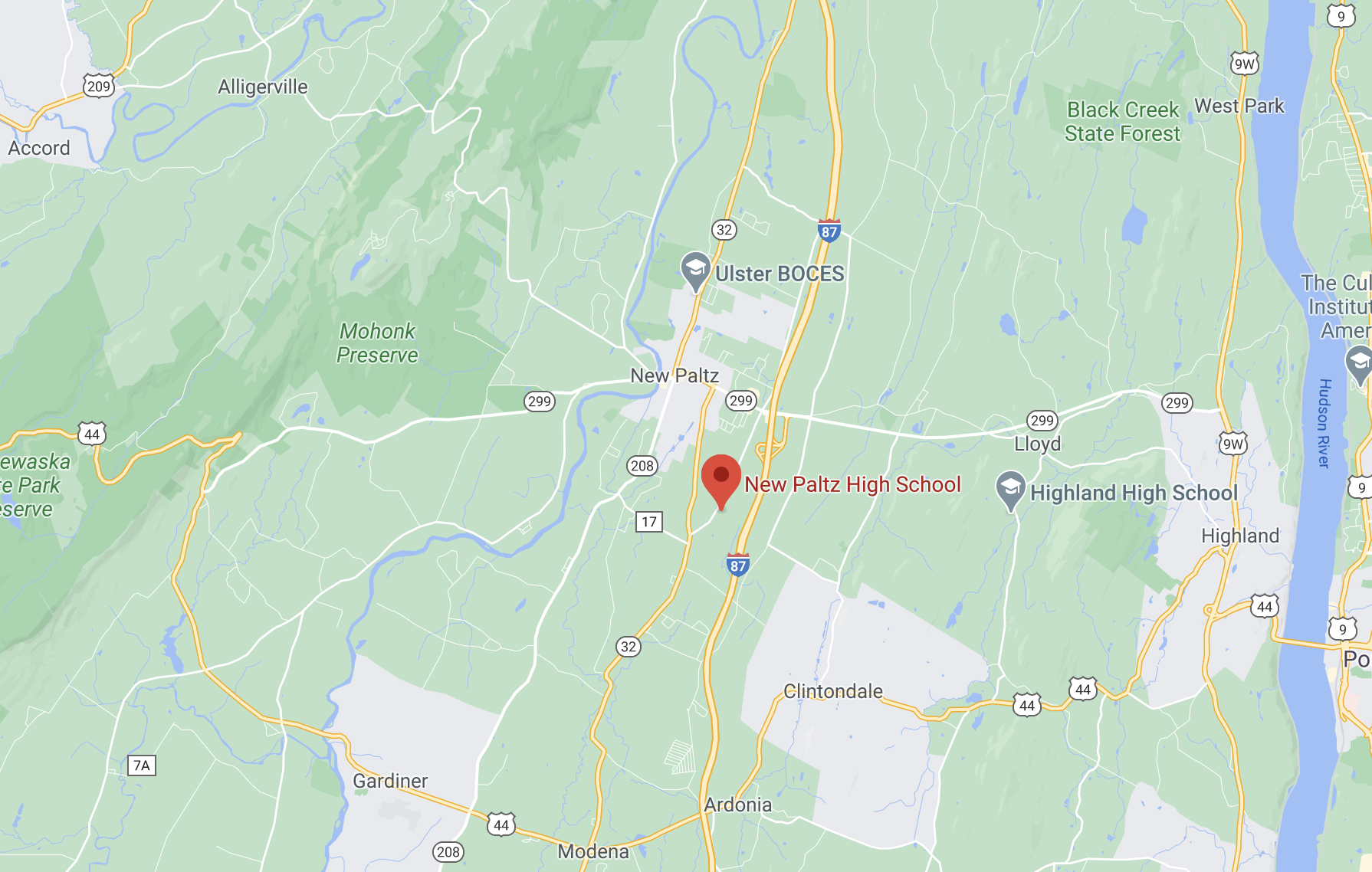 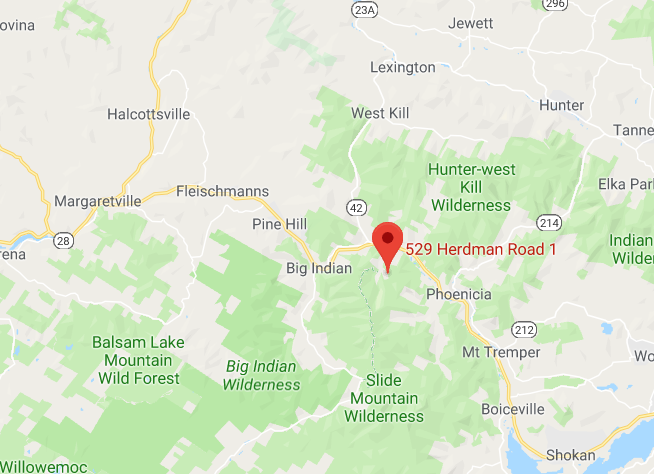 Methodology
METEOROLOGICAL DATA
Historical and current wind speed and direction 

Frequency and severity of precipitation

Air Temperature and Humidity
Methodology
DRONE SPATIAL ANALYSIS
Photographs compiled, made into a Structure From Motion (SFM) file
 
Drone is flown during times of snow cover and bare ground

SFM models overlayed to determine snow depth
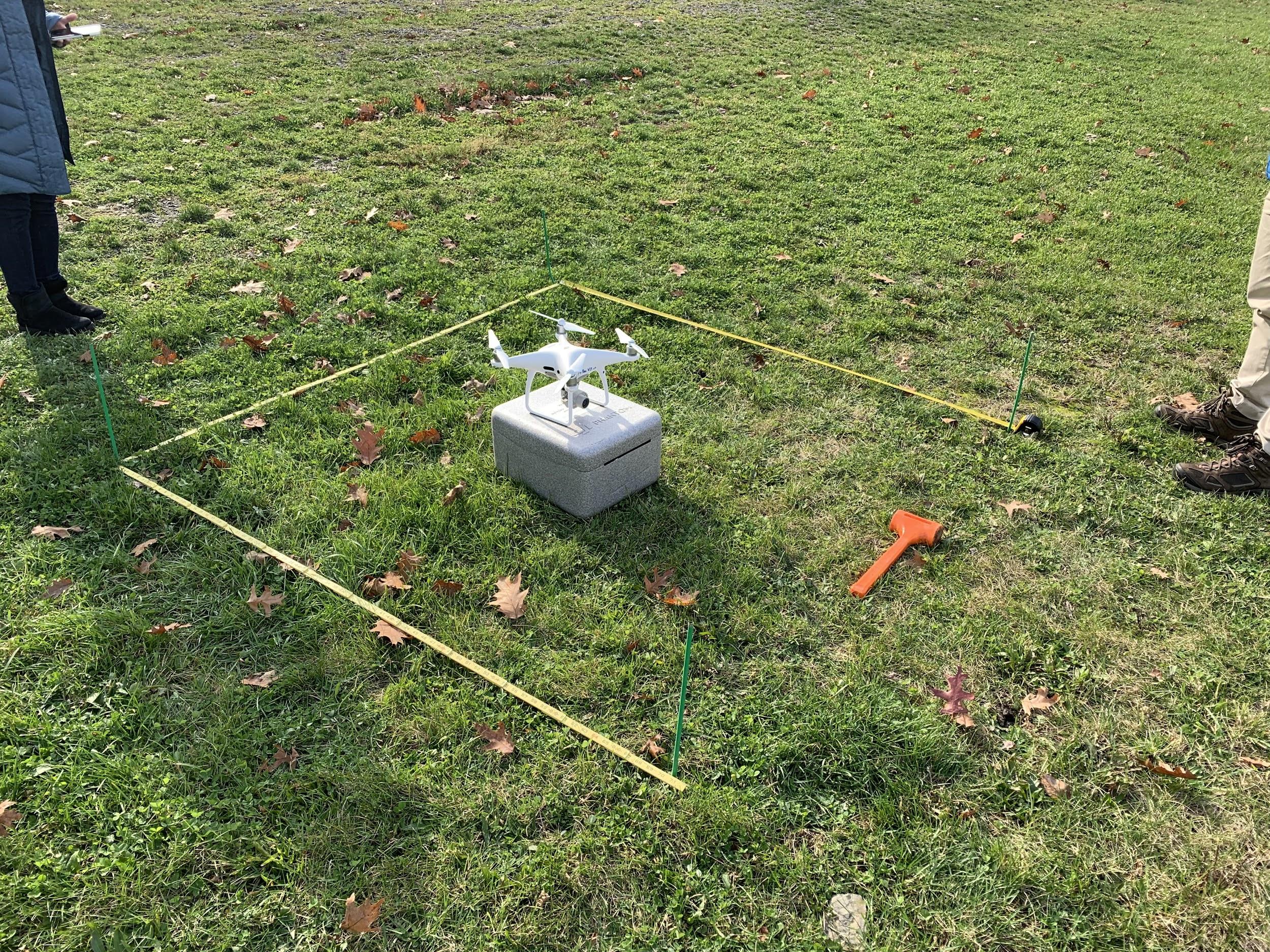 Methodology
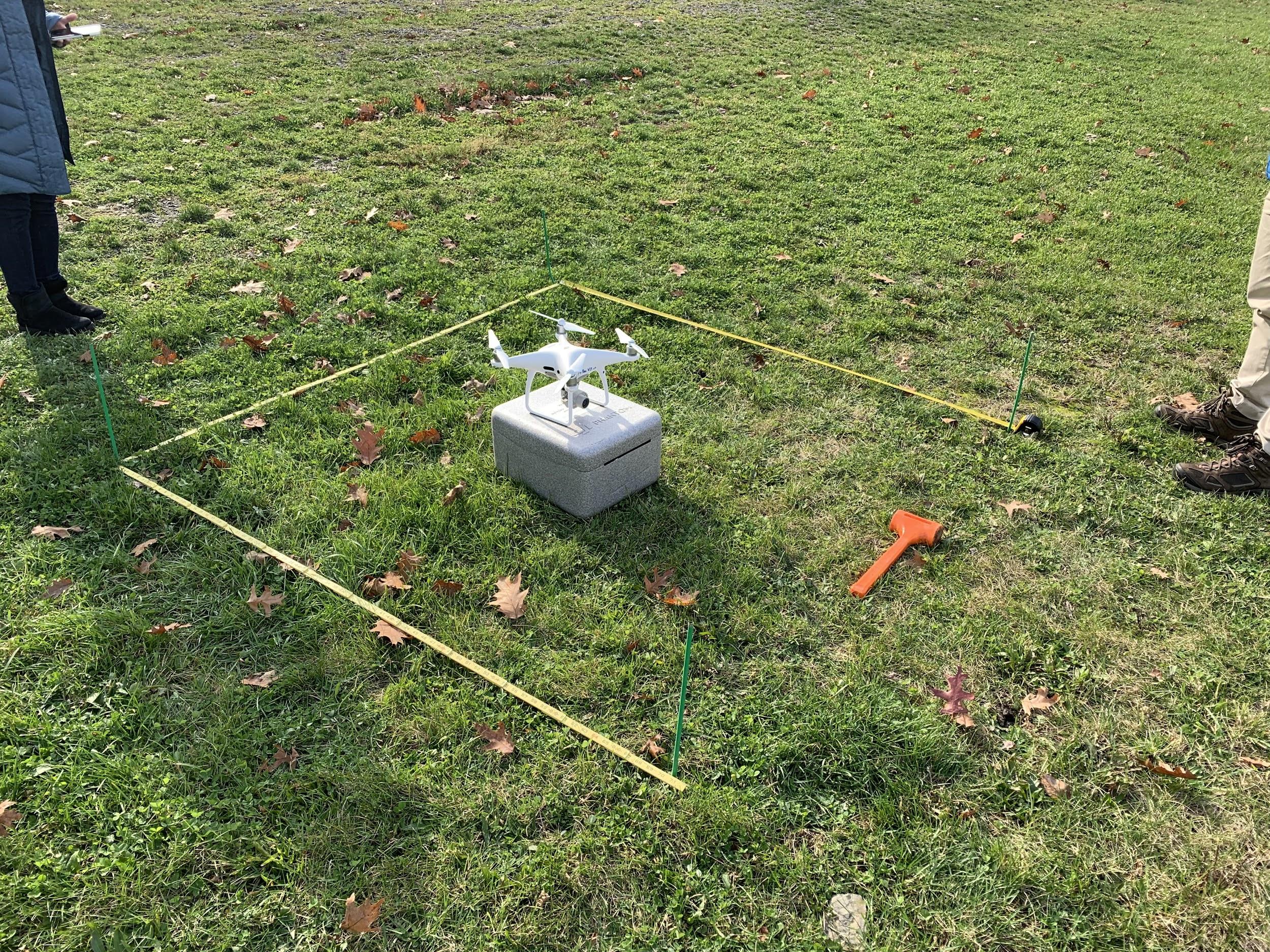 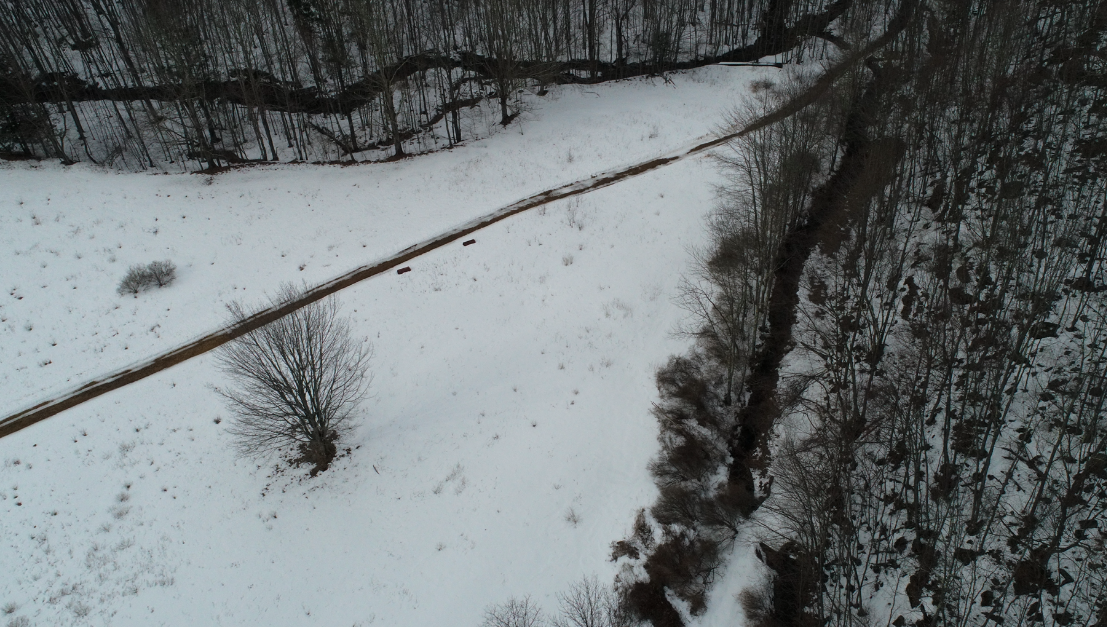 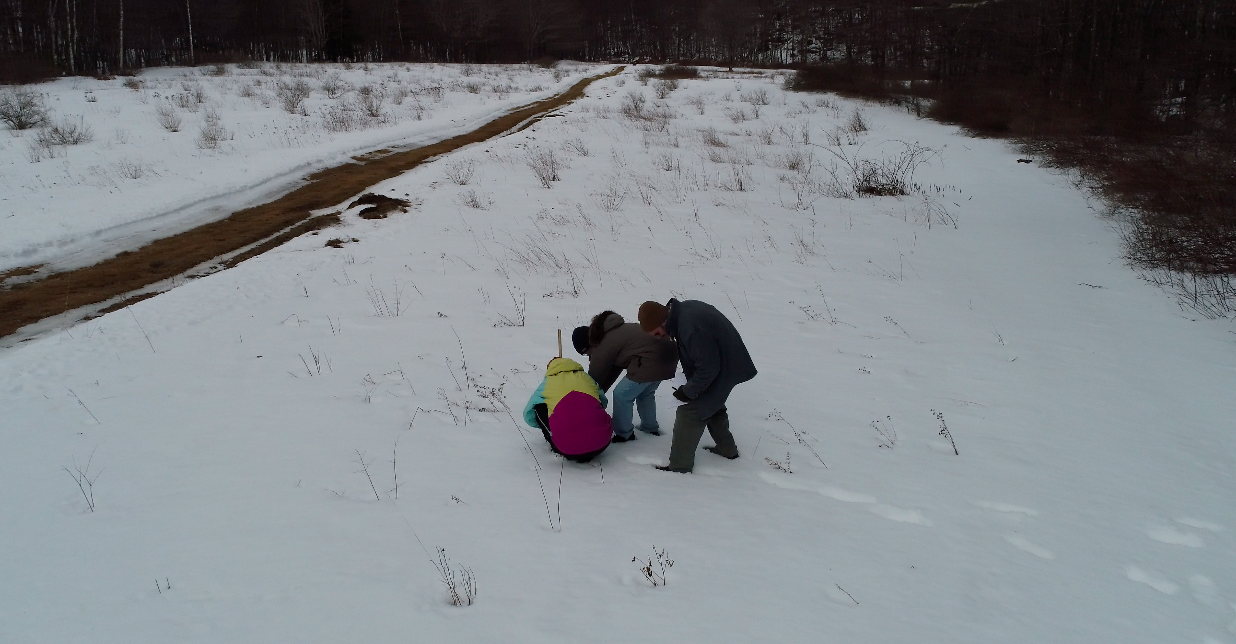 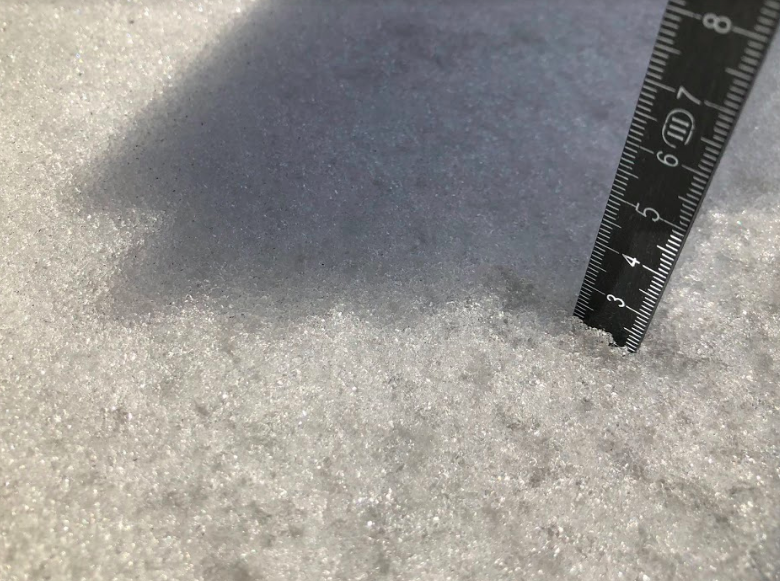 Methodology
SNOW DATA
Not disturbing snow was of utmost priority
Collected in Zig-Zag pattern
SWE measurements collected 
Depth data was recorded with metric ruler and GPS device
Results
SNOW DATA
Lack of sufficient snowfall for microplastic data collection
February 6th 2019 snow condition data was collected from the remote and urban sites
Variability in snow depth likely results from the topographic variability and wind redistribution
Results
Snow Data
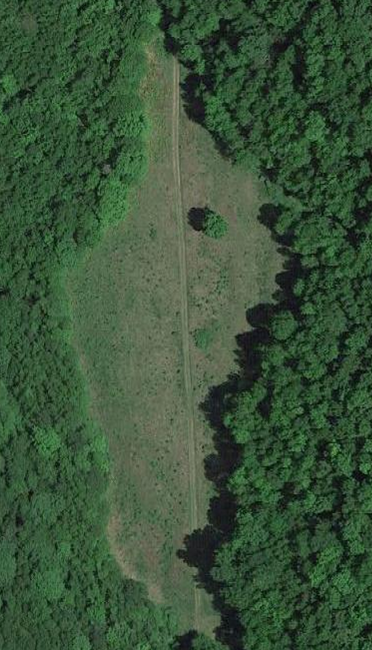 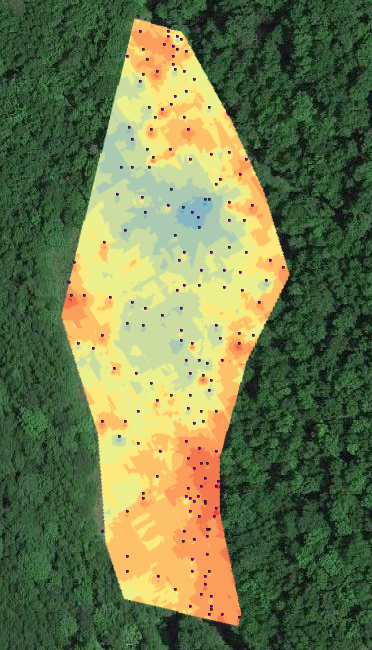 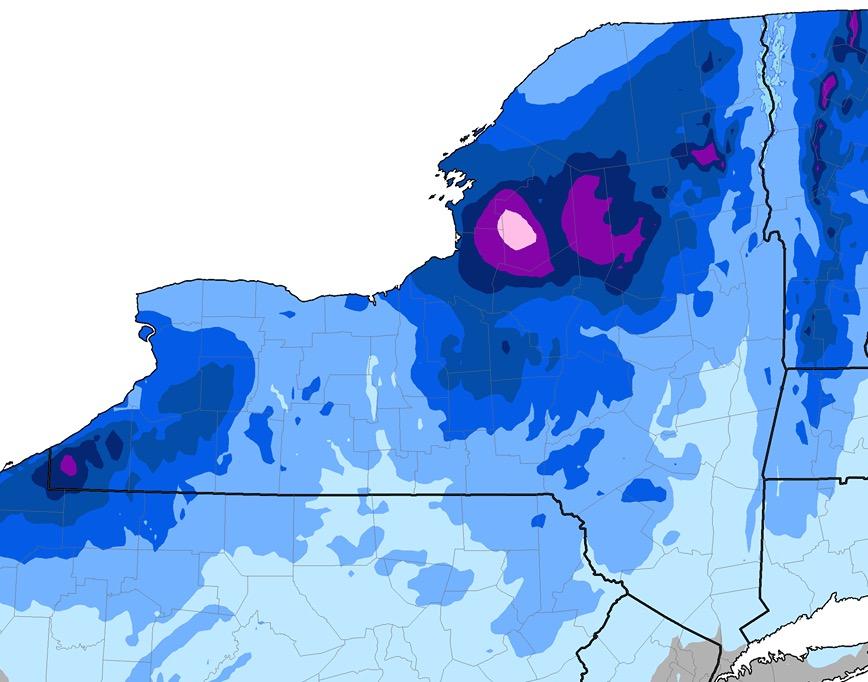 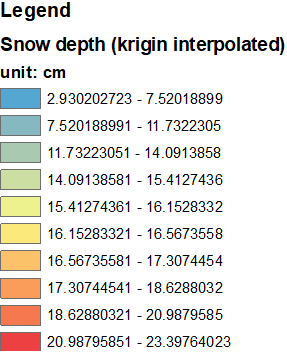 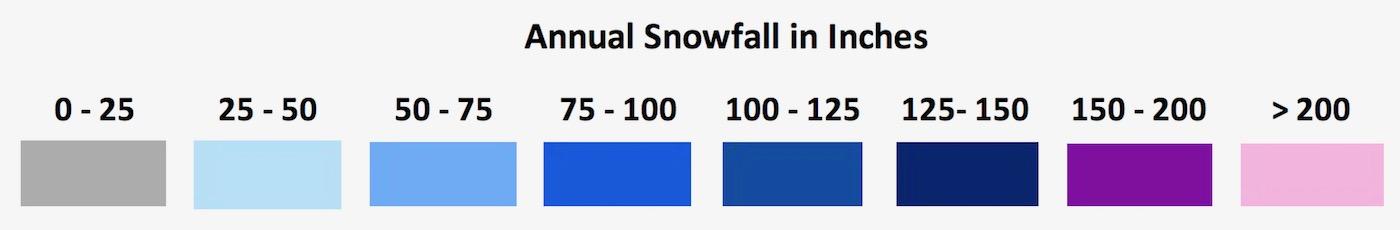 https://www.weather.gov/buf/wintersummary1819
Results
MICROPLASTIC DATA
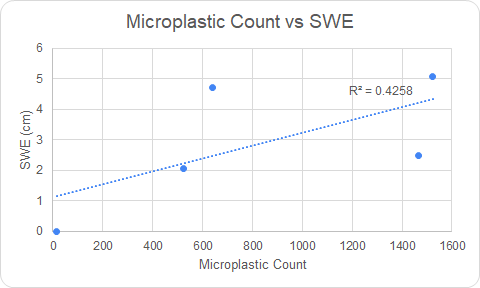 The correlation between Microplastic count and SWE is 0.4258.
Results
MICROPLASTIC DATA
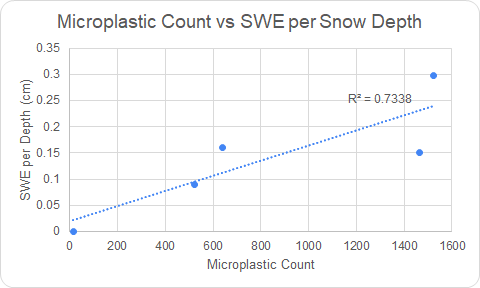 Microplastic count vs SWE per Snow Depth was a more accurate predictor of MP distribution with a Correlation of 0.7338
Results
METEOROLOGICAL DATA
Data from early 2019 highlights the unpredictability of weather

Vast meteorological difference recorded between Sites

Extreme temperature fluctuation at urban site
Results
METEOROLOGICAL DATA
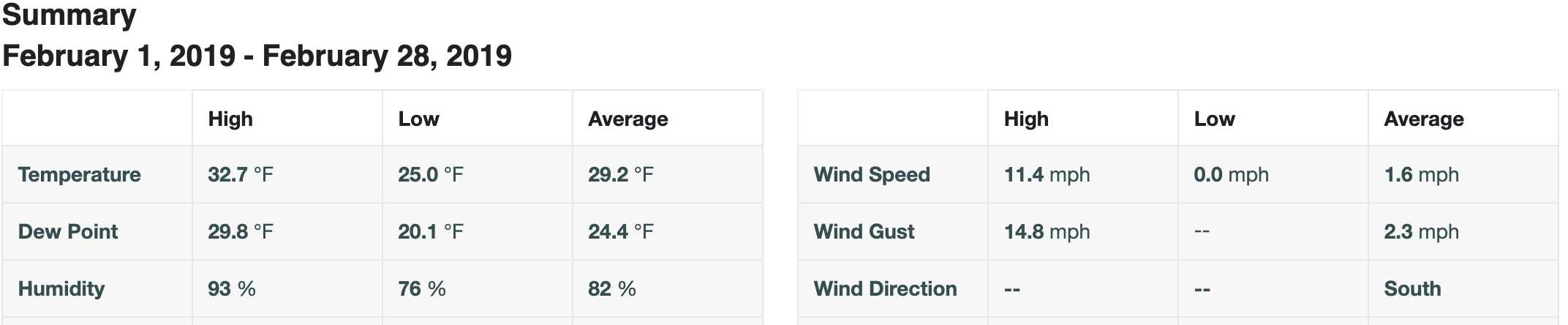 Meteorological Data for the Remote Catskill site, Feb 2019
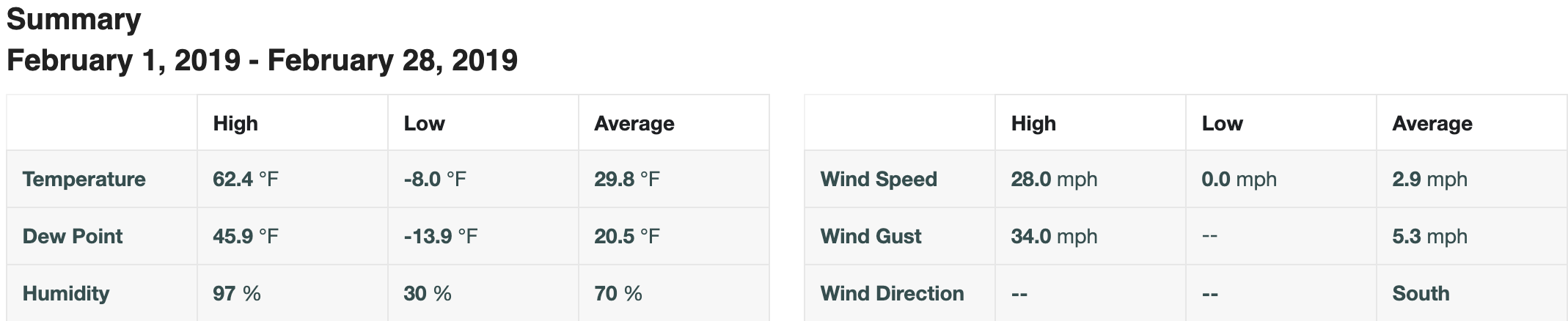 Meteorological for the Developed New Paltz site, Feb 2019
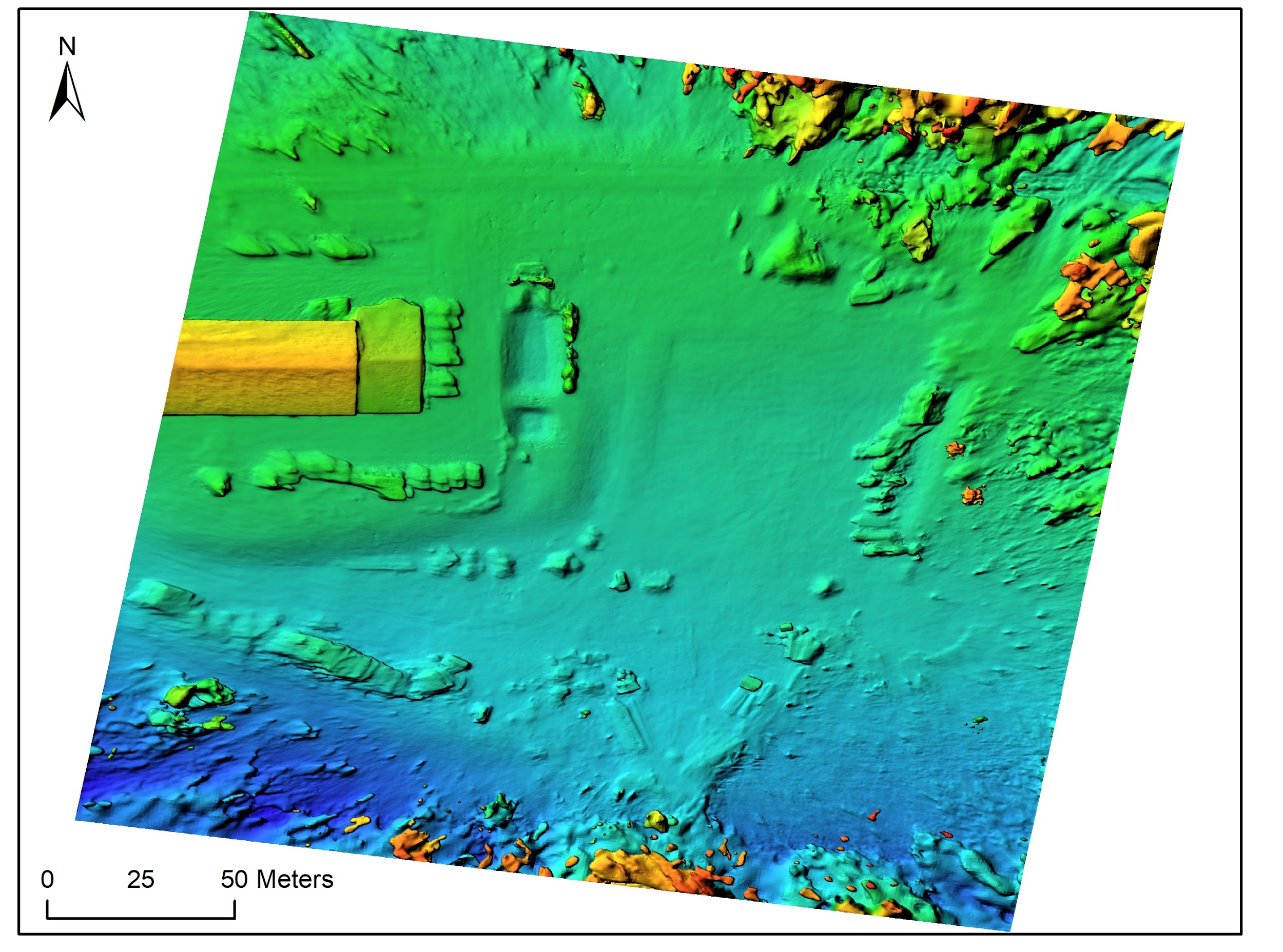 Results
DRONE SPATIAL ANALYSIS

Used to validate the snow depth data

Photographs were processed using the PhotoScan software to produce a SFM of the field site
Discussion
Variability in snow depth results from topographic variability, wind redistribution

New York State 2019-2020 winter snowfall at new record low

Extreme temperature fluctuation makes it very difficult for a sustainable snowpack to develop
Discussion
Similar wind patterns aid in MP distribution

SWE

Snow depth and SWE can be a predictor for distribution of MP particles due to large scale atmospheric transport and deposition
Conclusion
There is strong evidence MP distribution  strongly correlates with snow deposition and SWE when snow depth is accounted for
Works Cited
Bellasi, A.; Binda, G.; Pozzi, A.; Galafassi, S.; Volta, P.; Bettinetti, R. Microplastic Contamination in Freshwater Environments: A Review, Focusing on Interactions with Sediments and Benthic Organisms. Environments 2020, 7, 30.
Production, use, and fate of all plastics ever made BY ROLAND GEYER, JENNA R. JAMBECK, KARA LAVENDER LAW 
SCIENCE ADVANCES19 JUL 2017 : E1700782 
 Allen, Steve & Allen, Deonie & Phoenix, Vernon & Le Roux, Gaël & Jiménez, Pilar & Simonneau, anaëlle & Binet, Stéphane & Galop, Didier. (2019). Atmospheric transport and deposition of microplastics in a remote mountain catchment. Nature Geoscience. 12. 10.1038/s41561-019-0335-5. 
Bergmann M, Mützel S, Primpke S, Tekman MB, Trachsel J, Gerdts G. White and wonderful? Microplastics prevail in snow from the Alps to the Arctic. Sci Adv. 2019 Aug 14;5(8):eaax1157. doi: 10.1126/sciadv.aax1157. PMID: 31453336; PMCID: PMC6693909.
Imogen E. Napper, Bede F.R. Davies, Heather Clifford, Sandra Elvin, Heather J. Koldewey, Paul A. Mayewski, Kimberley R. Miner, Mariusz Potocki, Aurora C. Elmore, Ananta P. Gajurel, Richard C. Thompson, Reaching New Heights in Plastic Pollution—Preliminary Findings of Microplastics on Mount Everest, One Earth, Volume 3, Issue 5, 2020, Pages 621-630, ISSN 2590-3322.
Works Cited
(6)	Evangeliou, N., Grythe, H., Klimont, Z. et al. Atmospheric transport is a major pathway of microplastics to remote regions. Nat Commun 11, 3381 (2020). 
(7)	Watson AY, Bates RR, Kennedy D, editors. Air Pollution, the Automobile, and Public Health. Washington (DC): National Academies Press (US); 1988. Atmospheric Transport and Dispersion of Air Pollutants Associated with Vehicular Emissions.
(8)	Won Joon Shim, Young Kyoung Song, Sang Hee Hong, Mi Jang, Identification and quantification of microplastics using Nile Red staining, Marine Pollution Bulletin, Volume 113, Issues 1–2, 2016
(9)	Rodrigues MO, Abrantes N, Gonçalves FJM, Nogueira H, Marques JC, Gonçalves AMM. Spatial and temporal distribution of microplastics in water and sediments of a freshwater system (Antuã River, Portugal). Sci Total Environ. 2018 Aug 15;633:1549-1559. doi: 10.1016/j.scitotenv.2018.03.233. Epub 2018 Apr 4. PMID: 29758905.